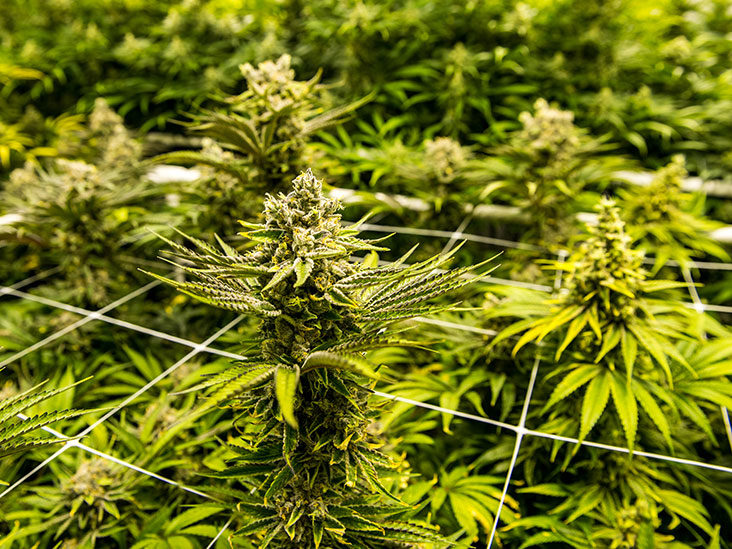 Group A
Hřebíčková, Sau
A. Dependence of THC concentration in blood on the amount of cannabis smoked was analyzed in one person who smoked different amounts of dried cannabis of the same source. The intervals between measurements were long enough to decrease of THC concentration to 0 before each trial.
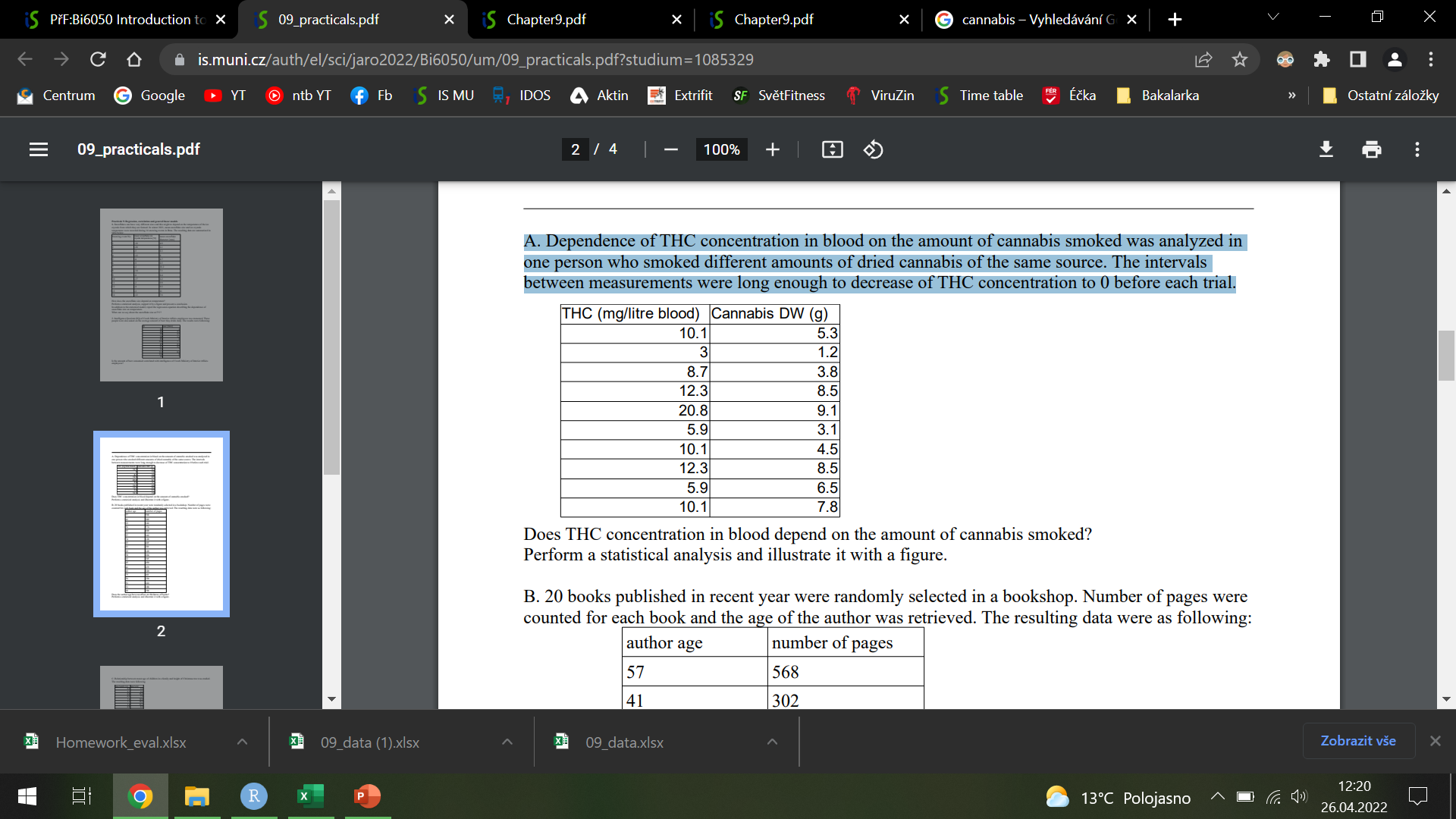 Analysis
0 hypothesis: THC concentration in blood does not depend on the amount of cannabis smoked.

thc <- read.delim2("clipboard")
summary(thc)
View(thc)

lm.thc <- lm(THC~DW,data=thc)
plot(lm.thc)
anova(lm.thc)
Results
summary(lm.thc)
Call:
lm(formula = THC ~ DW, data = thc)

Residuals:
    Min      1Q  Median      3Q     Max 
-4.9687 -1.4006 -0.2593  1.4734  6.2498 

Coefficients:
            Estimate Std. Error t value Pr(>|t|)   
(Intercept)   1.6650     2.5453   0.654  0.53138   
DW            1.4160     0.4003   3.537  0.00765 **
---
Signif. codes:  
0 ‘***’ 0.001 ‘**’ 0.01 ‘*’ 0.05 ‘.’ 0.1 ‘ ’ 1

Residual standard error: 3.211 on 8 degrees of freedom
Multiple R-squared:  0.6099,	Adjusted R-squared:  0.5612 
F-statistic: 12.51 on 1 and 8 DF,  p-value: 0.007655
Analysis of Variance Table

Response: THC
Df  Sum Sq Mean Sq F value   Pr(>F)   
DW         1 128.999 128.999  12.509 0.007655 **
  Residuals  8  82.497  10.312                    
---
  Signif. codes:  
  0 ‘***’ 0.001 ‘**’ 0.01 ‘*’ 0.05 ‘.’ 0.1 ‘ ’ 1
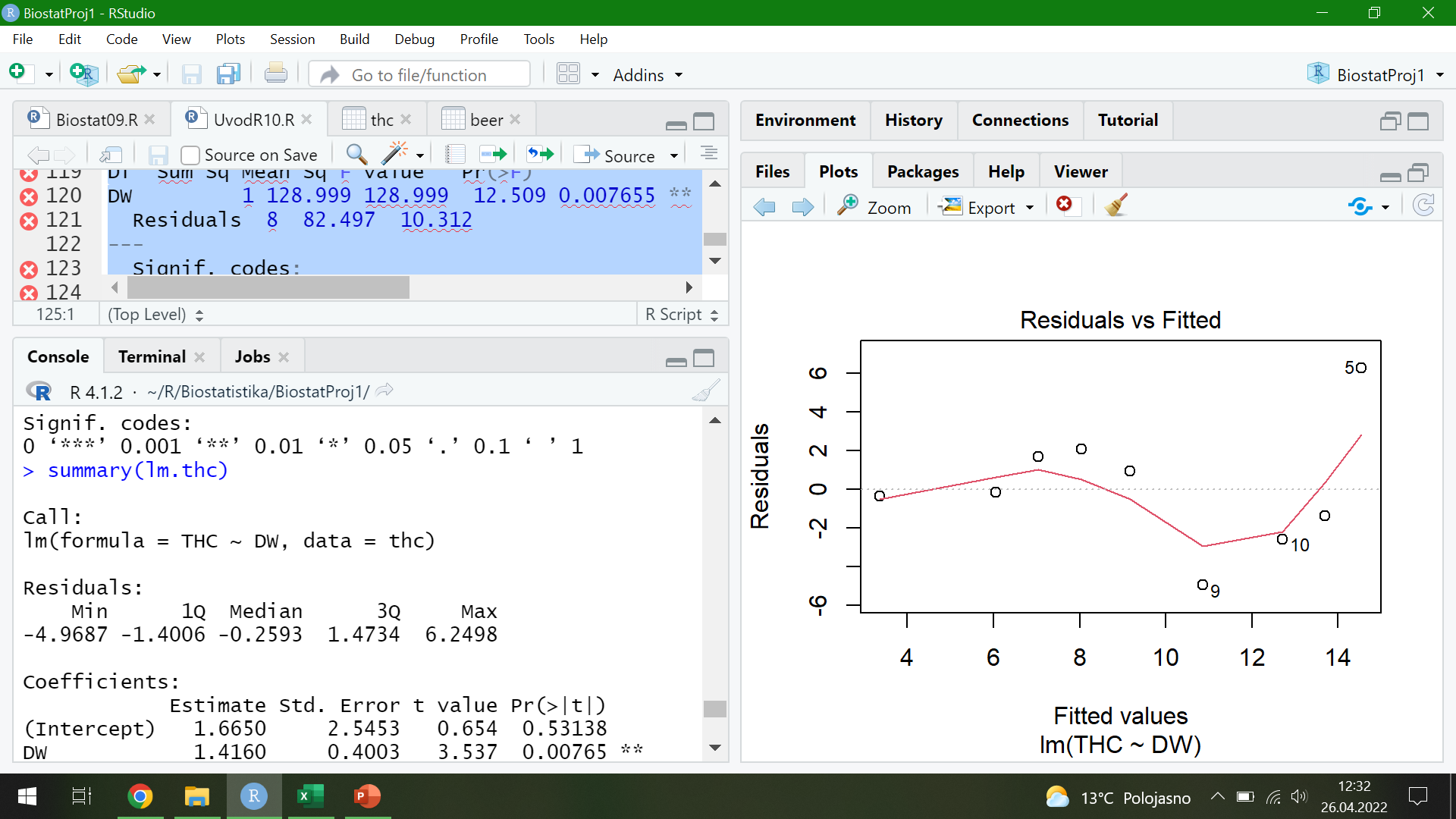 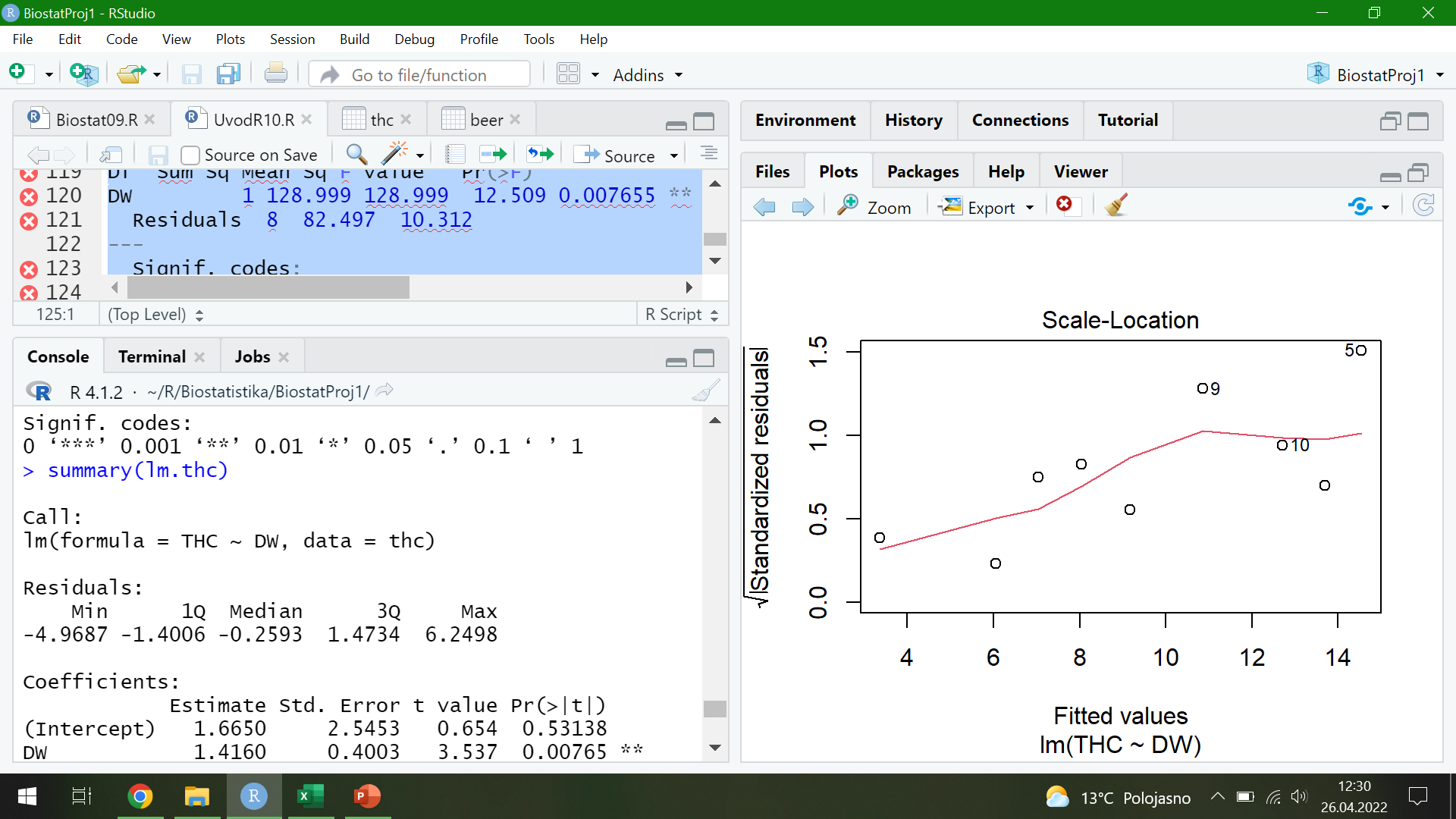 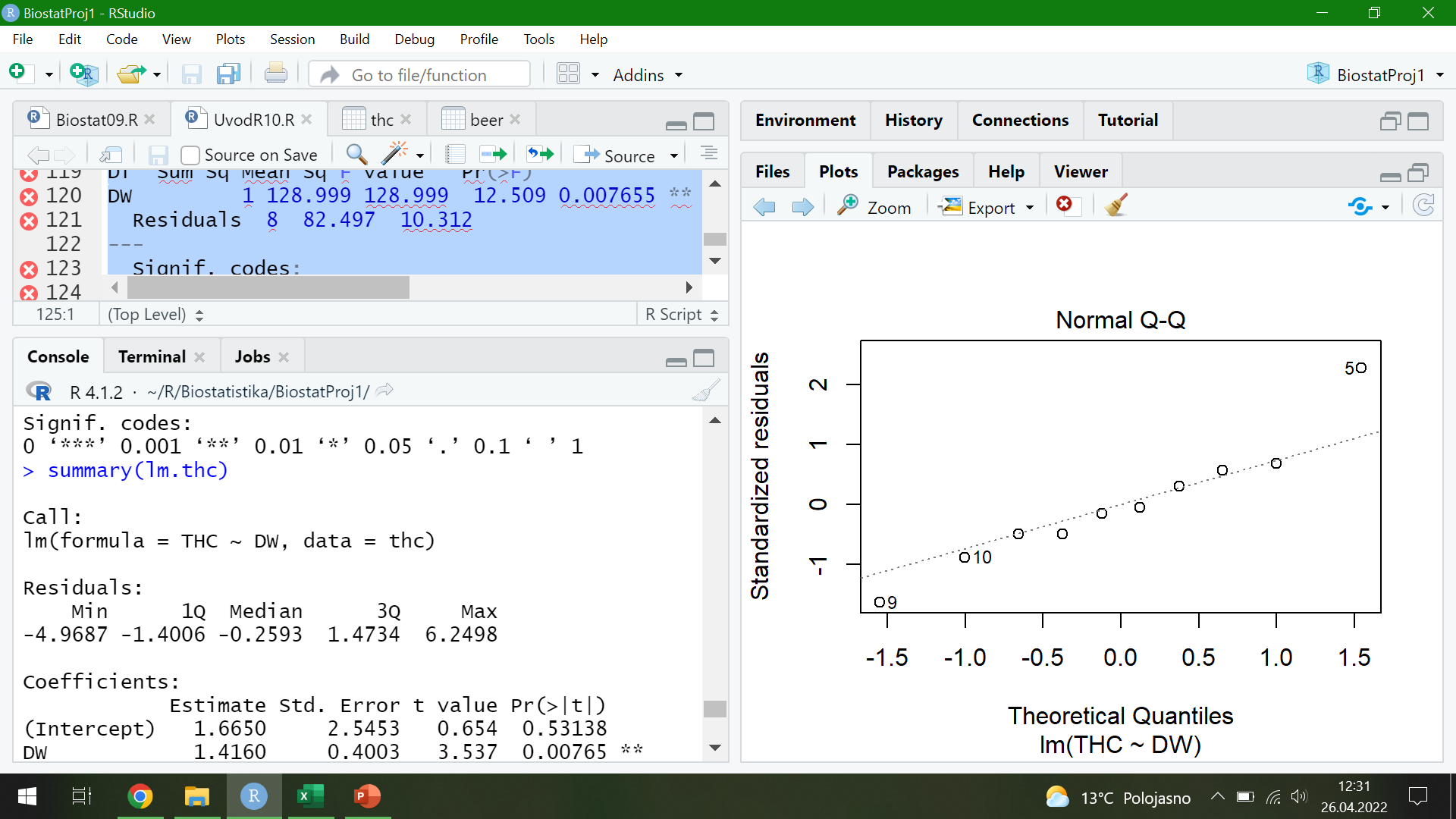 Conclusion
We reject the null hypothesis, there is a significant relationship between the THC concentration in blood and the amount of cannabis smoked
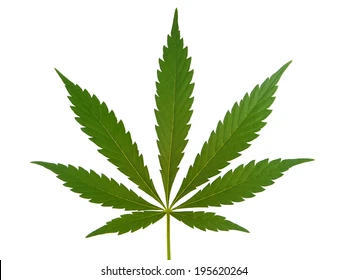 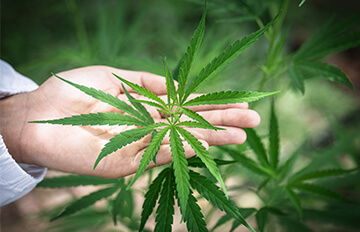 Thanks for 
your attention